Mean Field Games Guided Machine Learning 
in Distributed Systems
Zhu Han, John and Rebecca Moores Professor
Electrical and Computer Engineering Department  
The University of Houston

Thanks to Drs. Hao Gao and Yuhan Kang, MURI and NSF
Outline
Introduction
Game Theory vs Mean Field Game
Mathematical Foundations
Application I: Evolutionary Neural Architecture Search with Mean Field Game Selection Mechanism
Application II: Joint Server Selection and Handover Design for Satellite-Based Federated Learning Using Mean-field Evolutionary Approach
Application III: Mean Field Game Guided Deep Reinforcement Learning for Task Placement in Cooperative Multi-access Edge Computing
Conclusion
Introduction - MFG
Mean Field Game (MFG) in Real World
A population of fish or sheep moving based on some shared rules. From the perspective of MFG, each fish or sheep is a player and the entire group of players is called “mean field”.
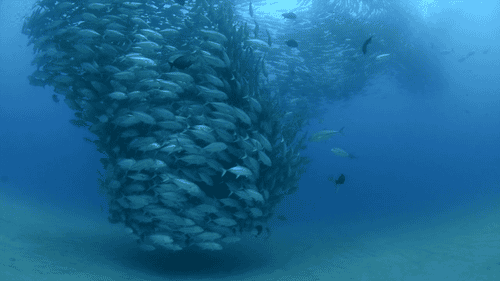 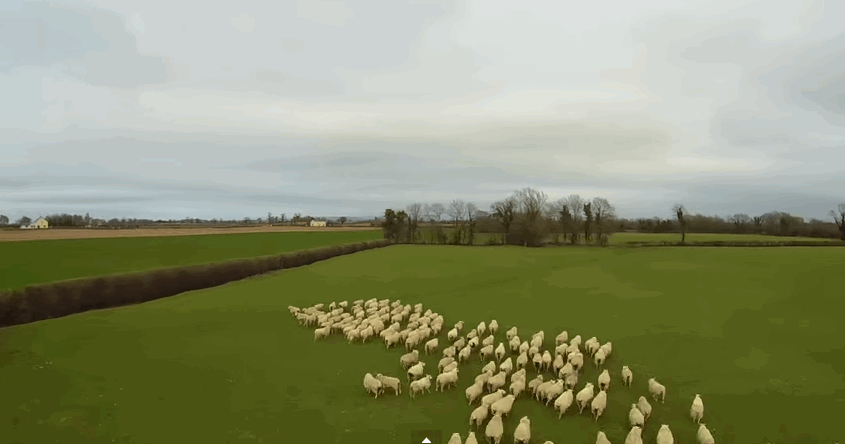 Reef fish swimming like hurricane
Sheep running in fear of a drone
Introduction - MFG
Mean Field Game VS Traditional Game
A model to study the group behavior for a large-population system by utilizing the group states distribution. By modeling the group behavior, the system model will be simplified significantly.
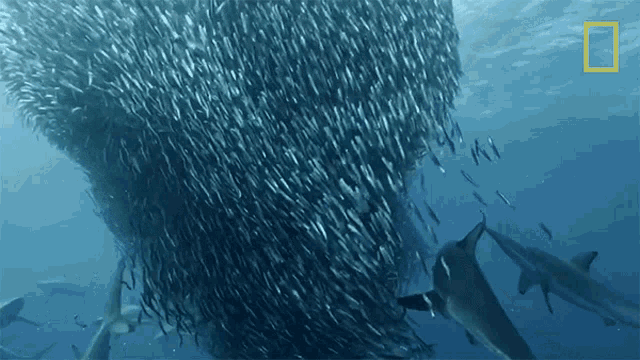 Traditional solution
MFG solution
I react to the fish group                and the man.
I react to every other fish and the man.
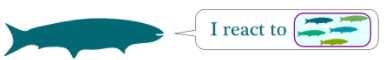 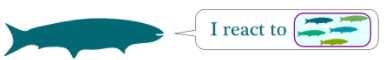 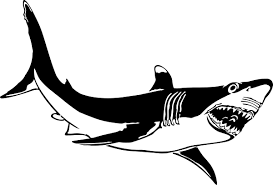 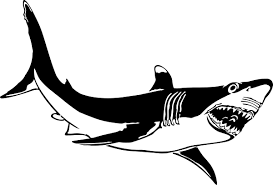 I react to the fish group.
I react to every single fish.
Introduction - MFG
MFG Applications
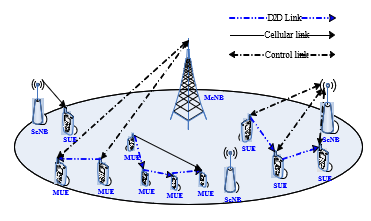 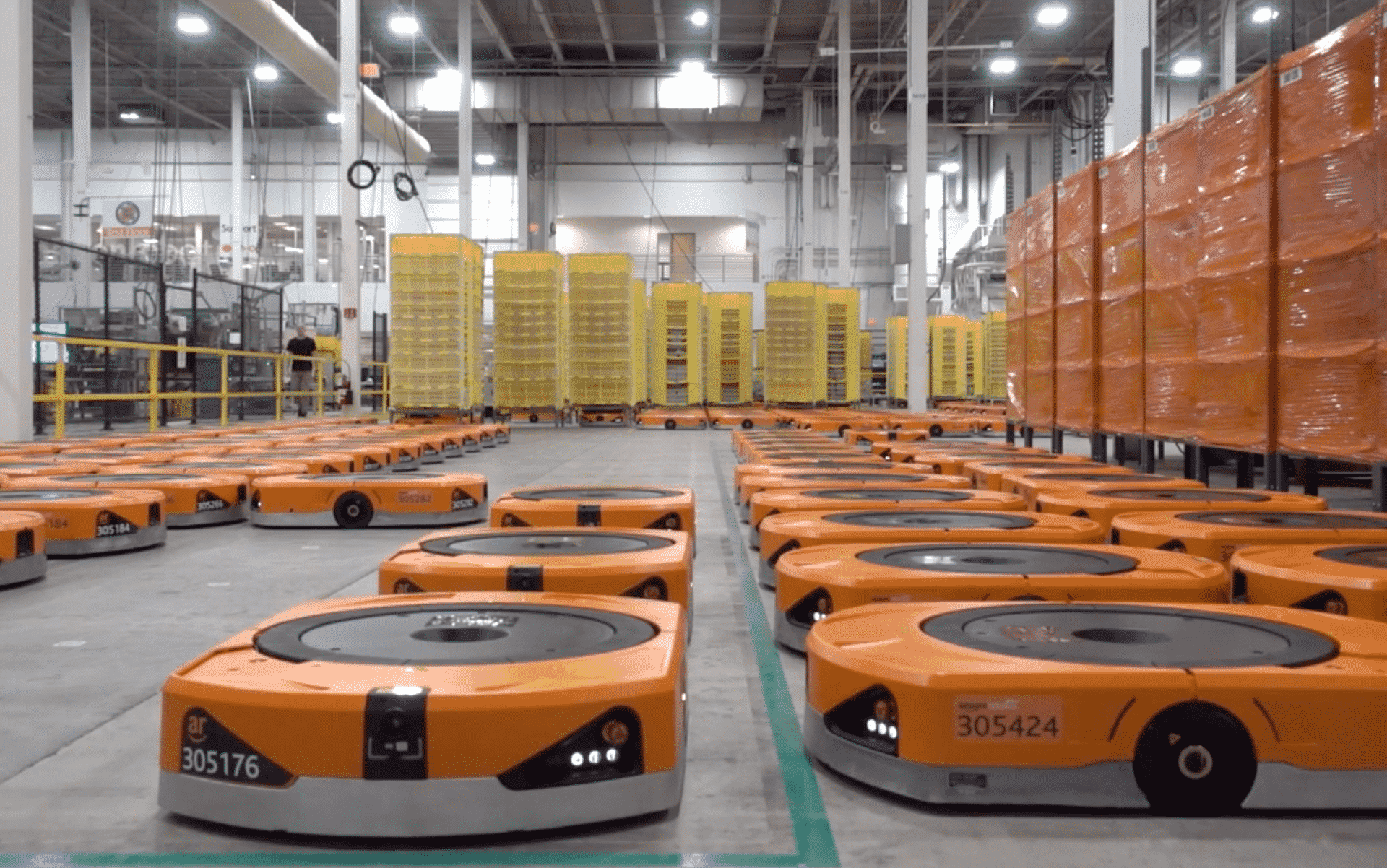 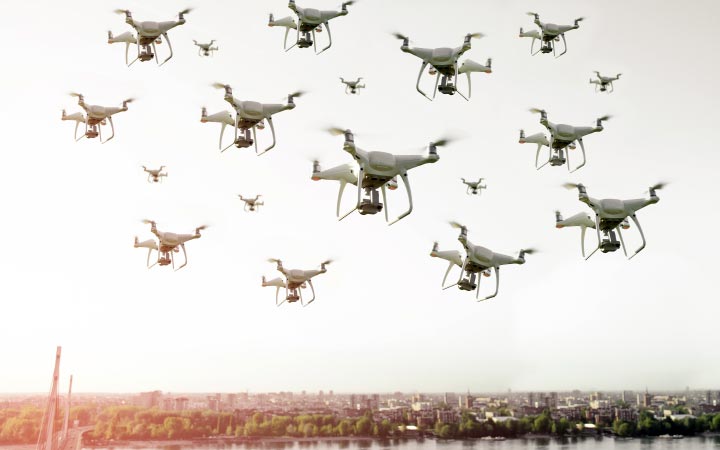 Power Control in Ultra-Dense D2D Networks
Robots Path Planning
UAVs control
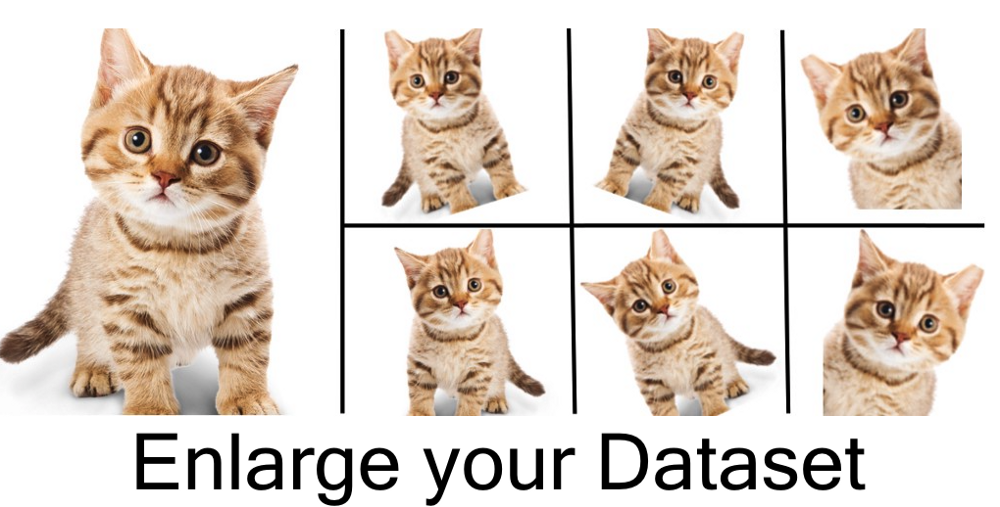 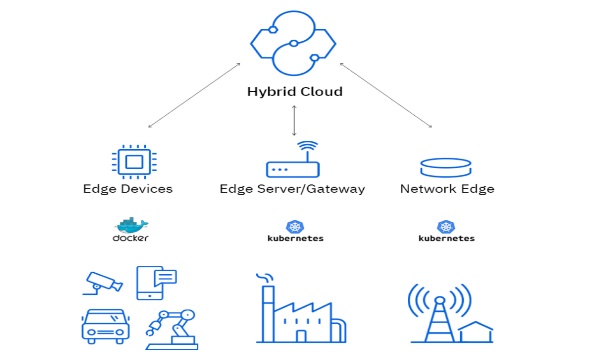 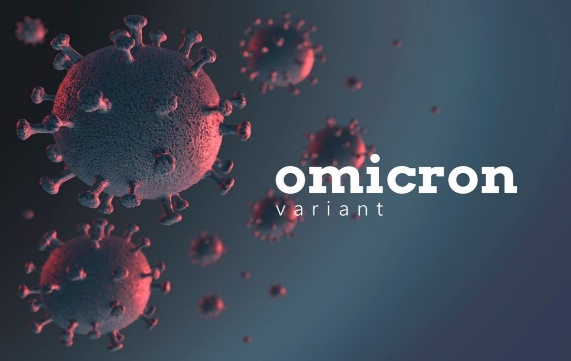 Edge Computing
Data Augmentation
Epidemic Model
Introduction - MFG
MFG – An Optimal Control Perspective
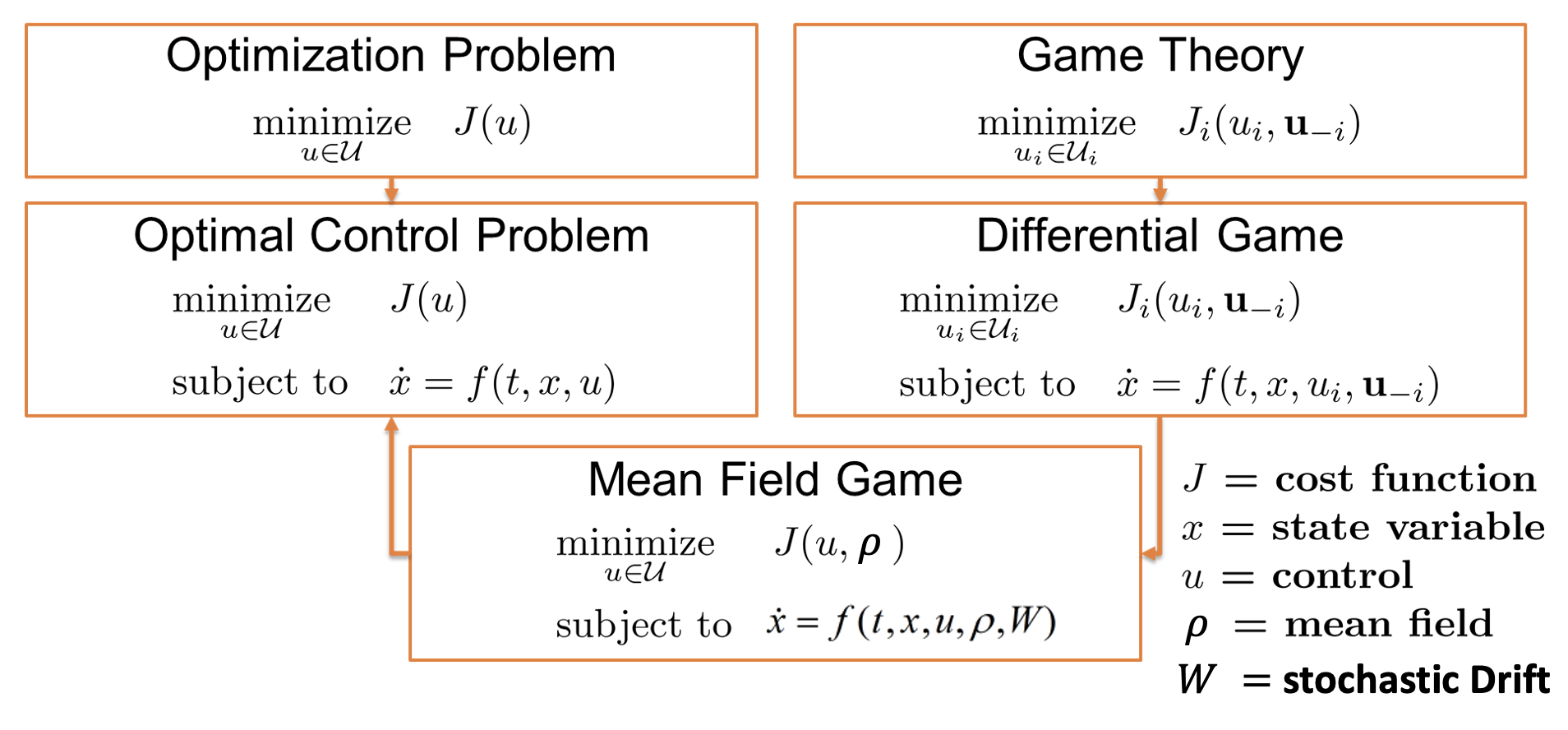 Introduction - MFG
MFG – A System of Two Partial Differential Equations
The proposed MFG is usually transformed to a system of two partial differential equations, named Hamilton-Jacobi-Bellman (HJB) equation and Fokker-Planck-Kolmogorov (FPK) equation.
HJB find the best control 𝑢 to optimize the utility function 𝐹 given current distribution 𝜌, while FPK evolves the state distribution of agents given the control 𝑢.
Phase1: HJB equation
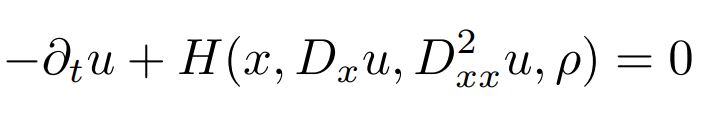 New distribution
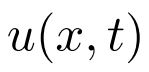 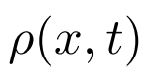 Best control
Phase2: FPK equation
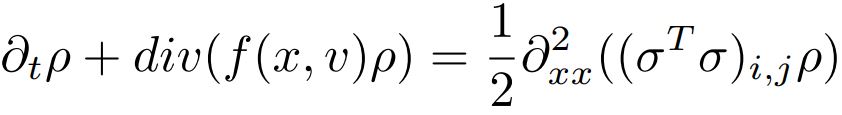 Outline
Introduction
Game Theory vs Mean Field Game
Mathematical Foundations
Application I: Evolutionary Neural Architecture Search with Mean Field Game Selection Mechanism
Application II: Joint Server Selection and Handover Design for Satellite-Based Federated Learning Using Mean-field Evolutionary Approach
Application III: Mean Field Game Guided Deep Reinforcement Learning for Task Placement in Cooperative Multi-access Edge Computing
Conclusion
Evolutionary Algorithm
Biologically inspired, population-based EA make no assumptions on the optimization landscape.  
They are gradient-free and well suited for some non-linear, non-convex, or  non-smooth optimization landscape.
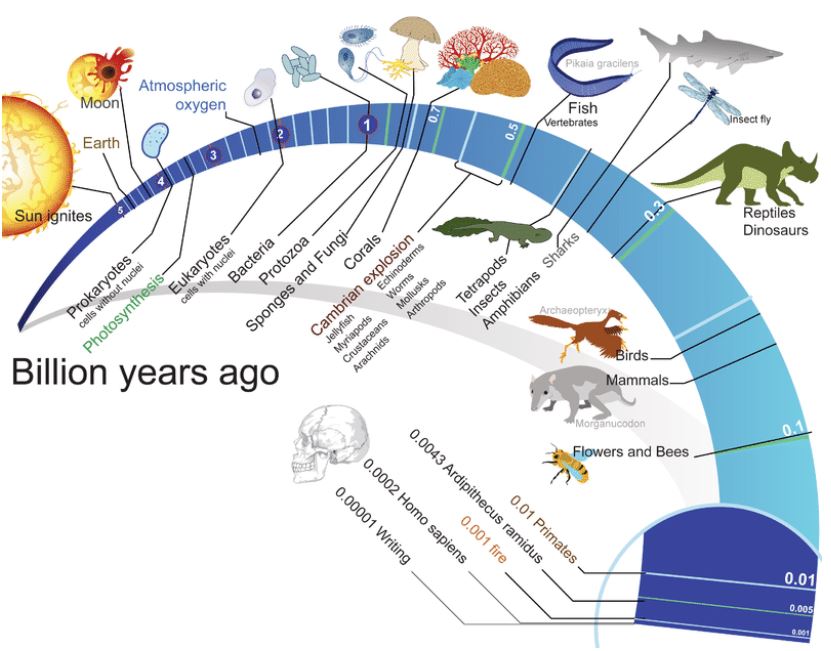 [Speaker Notes: 5G networks are the next generation of mobile internet connectivity, offering faster speeds and more reliable connections on smartphones and other devices than ever before. Smart city as a benefit of 5G.

IoT has shown a great potential in our life and work, which is enabling to a smart world. e.g., smart home, smart shopping and smart library. However, the smart world requires a continuous reduction of the energy consumption.]
Evolutionary Algorithm
General steps of EA
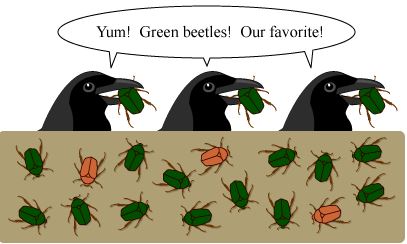 Evaluation:  evaluate the fitness of individual based
on the task or environment
Selection:  select the individuals to generate the offspring (Fitness and Diversity)
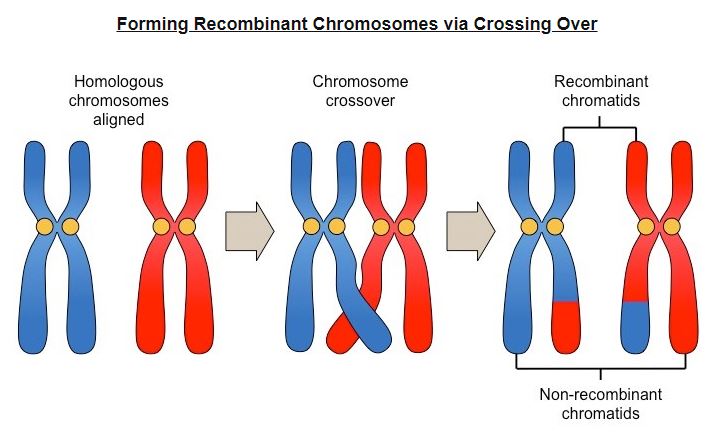 Crossover: two parents generate the offsprings based on certain mechanisms.
Mutation: randomly mutate the genes of the individual to bring some new features.
[Speaker Notes: 5G networks are the next generation of mobile internet connectivity, offering faster speeds and more reliable connections on smartphones and other devices than ever before. Smart city as a benefit of 5G.

IoT has shown a great potential in our life and work, which is enabling to a smart world. e.g., smart home, smart shopping and smart library. However, the smart world requires a continuous reduction of the energy consumption.]
Evolutionary Neural Architecture Search
Neural Architecture Search is an computational methods to generate neural network architectures tailored to specific problems, without prior knowledge, intuition, and expertise in the given task. 
Evolutionary Neural Architecture Search (NAS) using evolutionary algorithm to search the better neural architectures.
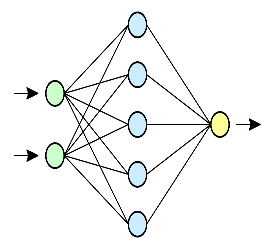 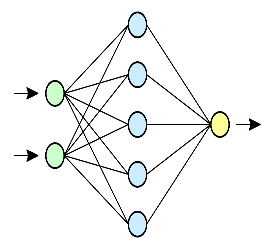 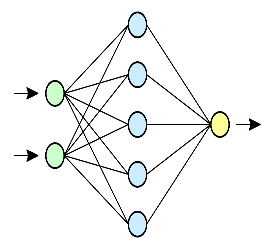 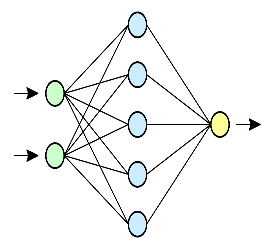 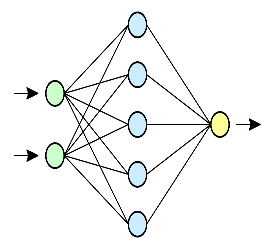 Selection
Crossover
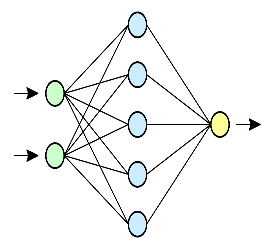 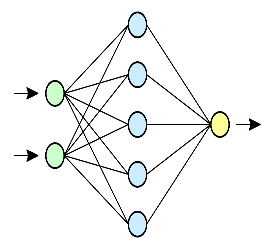 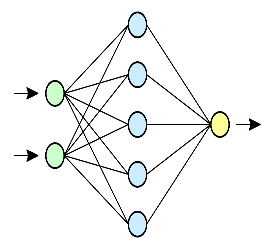 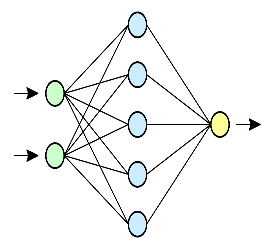 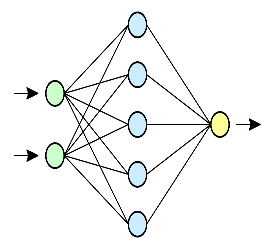 Control diversity 
& fitness
Mutation
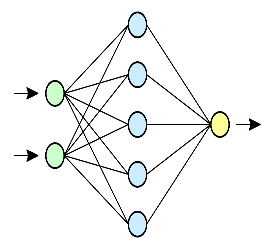 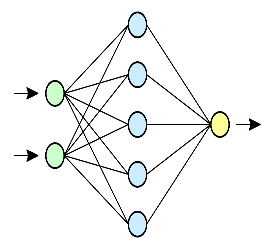 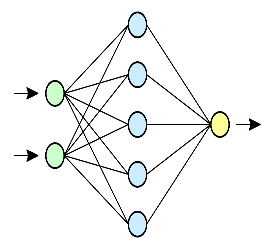 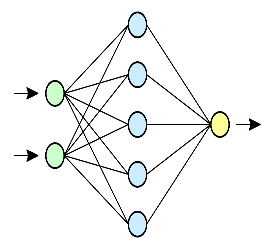 selected parents
candidates in
 generation K+1
candidates in
 generation K
Search Space
supernet
Choice 1
Choice 1
Choice 1
Choice 2
Choice 2
Choice 2
IN
OUT
Choice 3
Choice 3
Choice 3
Choice 4
Choice 4
Choice 4
Choice Block 2
Choice Block 1
Choice Block 3
Weight Sharing
Researchers [1] achieve competitive performance on the CIFAR-10 with
800 GPUs and spend three to four weeks on training
the computational cost is majorly caused by the training of every sampled architecture from scratch
weight sharing technique reduce the cost of evaluating the fitness of sampled network
supernet
Sampled 
Architecture
Choice 1
Choice 1
Choice 1
Block 1
Choice 1
Choice 2
Choice 2
Choice 2
sample
training
check the fitness of the candidate
Block 2
Choice 2
IN
OUT
Choice 3
Choice 3
Choice 3
Block 3
Choice 3
Choice 4
Choice 4
Choice 4
unaffordable computation cost !
Choice Block 2
Choice Block 1
Choice Block 3
[1] Zoph B, Le Q V. Neural architecture search with reinforcement learning[J]. arXiv preprint arXiv:1611.01578, 2016.
Weight Sharing
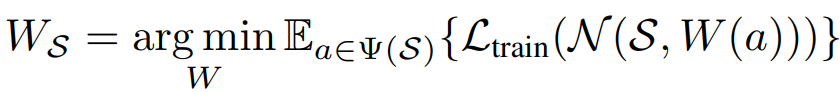 weight of sampled architecture
prior distribution of sampling architecture
MFG Selection
After sampling the architecture candidates, we need to select the parents from them to generate offsprings
need to select the candidates with higher fitness


also need to keep good population diversity to avoid premature convergence
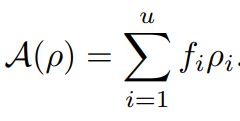 fitness of candidate i
selection probability  of candidate i
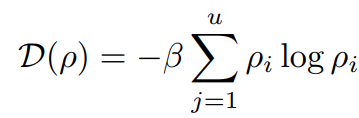 strength constant
Shannon entropy
MFG Selection
The solution space for the selection probability is a simplex




The selection problem can be summarized as
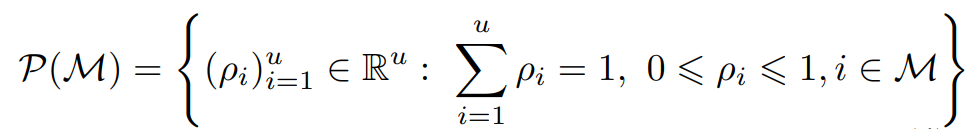 probability requirement
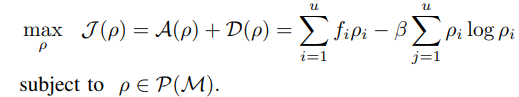 average fitness of population
population diversity
MFG Selection
Overall Architecture of NAS
The overall framework of evolutionary NAS with MFG selection mechanism 
two stages: supernet training  and MFG evolutionary search
weight sharing technique reduce the cost of evaluating the fitness of sampled network
MFG help find the best selection probability
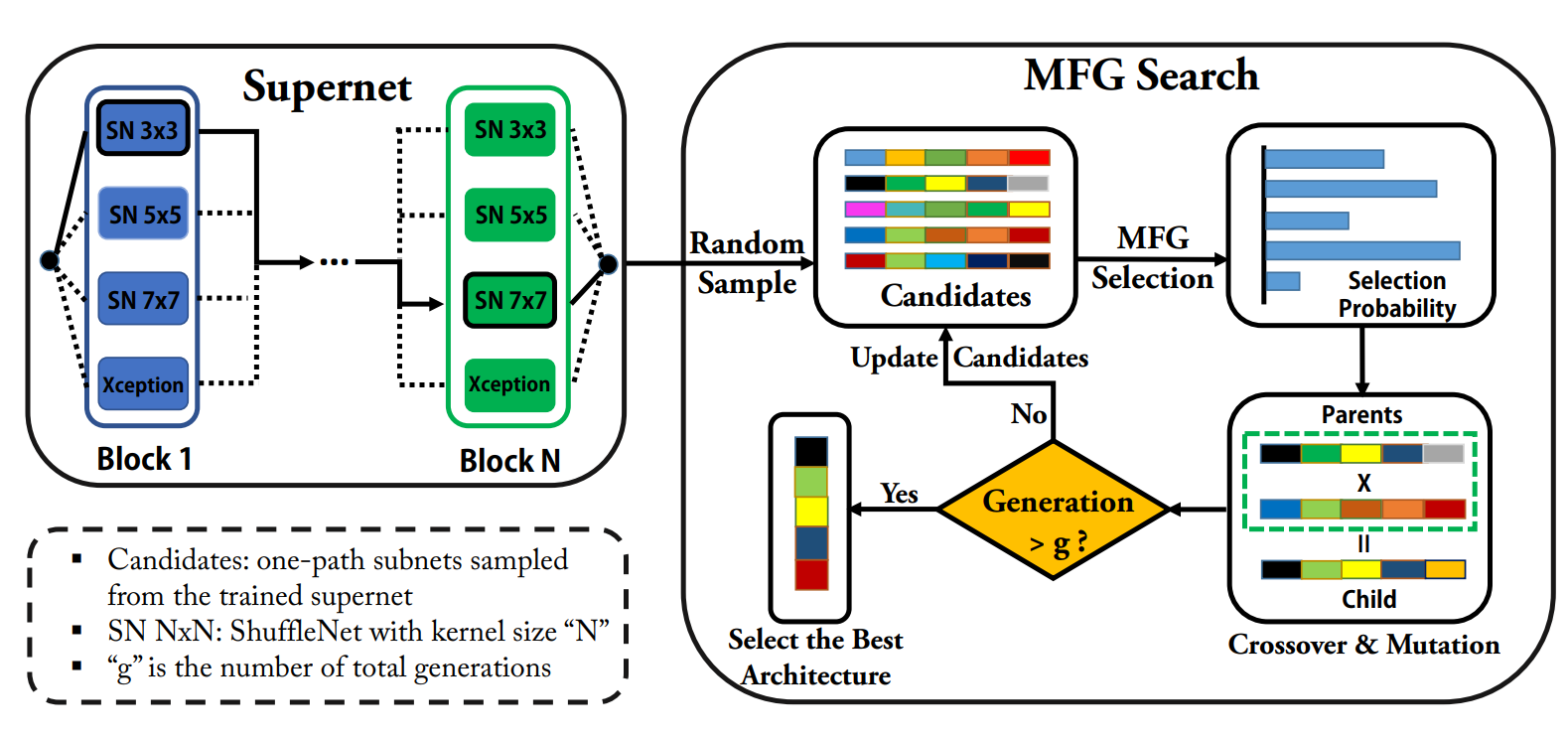 Simulation Results
Simulation results
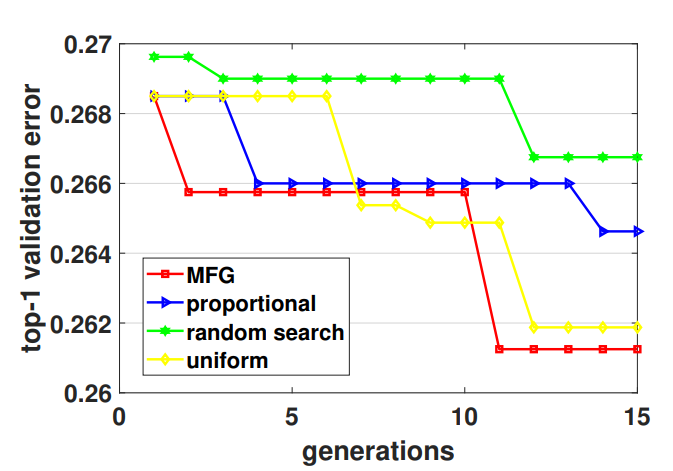 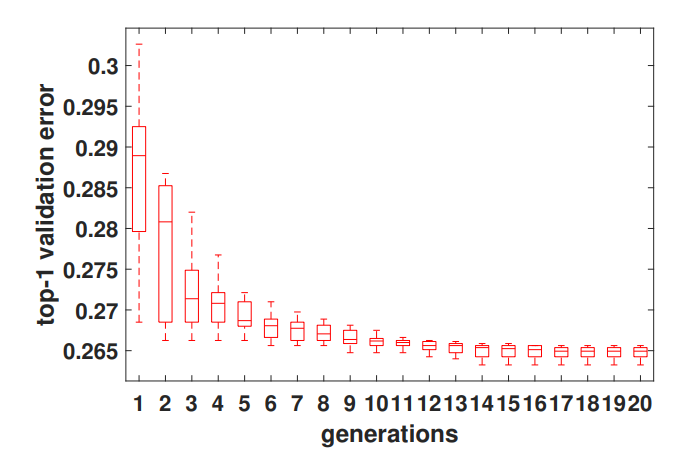 performance of the top 10 best neural network
congested distribution and steadiness of the best architecture shows the convergence
comparison between MFG selection and other selection methods
Outline
Introduction
Game Theory vs Mean Field Game
Mathematical Foundations
Application I: Evolutionary Neural Architecture Search with Mean Field Game Selection Mechanism
Application II: Joint Server Selection and Handover Design for Satellite-Based Federated Learning Using Mean-field Evolutionary Approach
Application III: Mean Field Game Guided Deep Reinforcement Learning for Task Placement in Cooperative Multi-access Edge Computing
Conclusion
Introduction to Federated Learning
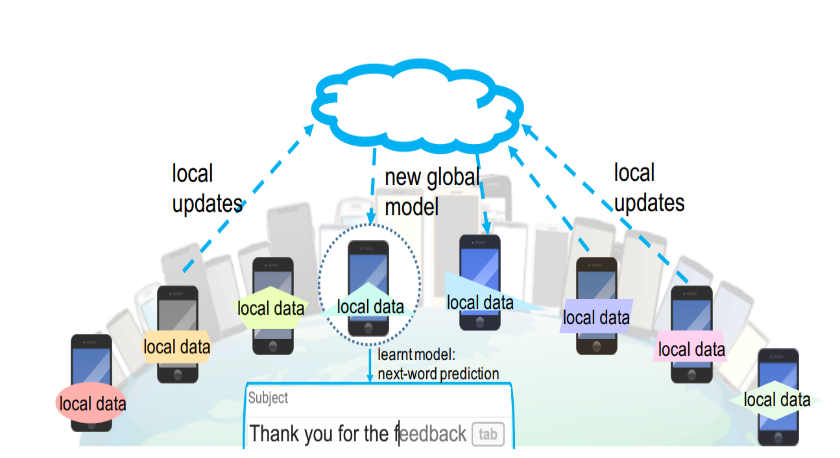 Federated Learning:
Federated learning (also known as collaborative learning) is a machine learning technique that trains an algorithm via multiple independent sessions, each using its own dataset.
Next word prediction by Google in 2016 [1]
Satellite Communication System:
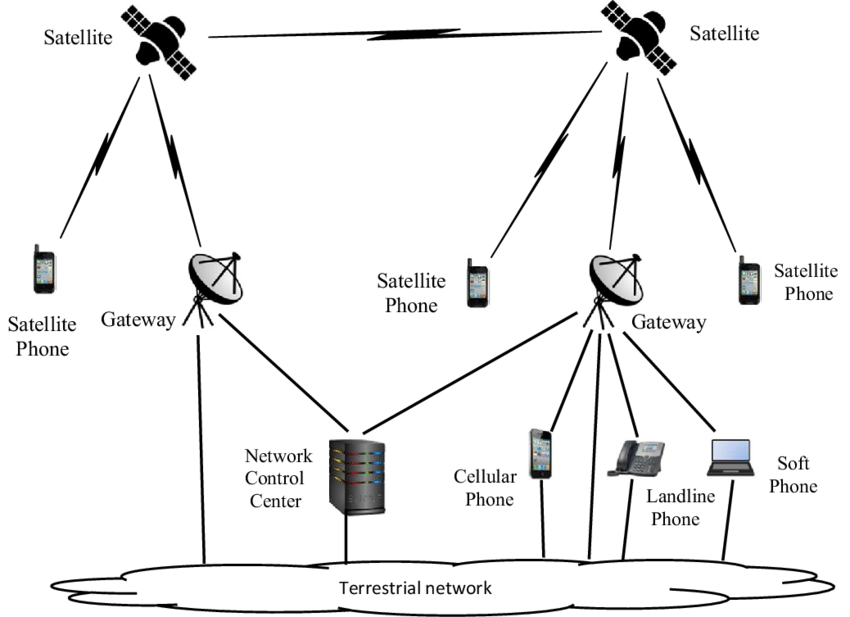 Large Coverage: Huge coverage area of satellite
Flexibility: In some cases such as NBA or WorldCup which requires lots of communication source or computation source, the Satellite and HAP can provide flexible sources.
[1] McMahan B, Moore E, Ramage D, et al. Communication-efficient learning of deep networks from decentralized data[C]//Artificial intelligence and statistics. PMLR, 2017: 1273-1282.
[2] A Biometric-Based Authenticated Key Agreement Protocol for User-to-User Communications in Mobile Satellite Networks
[Speaker Notes: 5G networks are the next generation of mobile internet connectivity, offering faster speeds and more reliable connections on smartphones and other devices than ever before. Smart city as a benefit of 5G.

IoT has shown a great potential in our life and work, which is enabling to a smart world. e.g., smart home, smart shopping and smart library. However, the smart world requires a continuous reduction of the energy consumption.]
System Model & Challenges
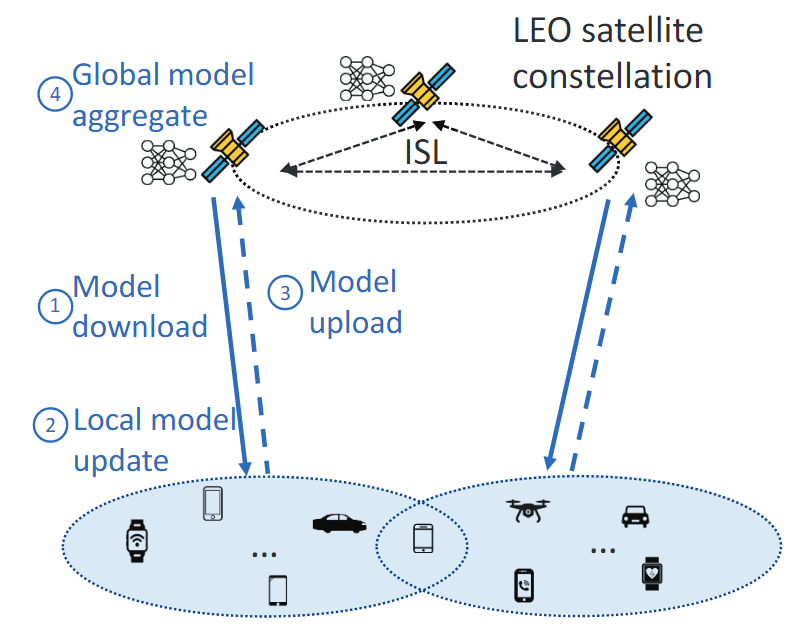 Satellite Communication based Federated Learning:
Step 1: Devices download the model from satellites
Step 2: Devices train the model using local data
Step 3: Devices upload updated model to the satellites
Step 4: Satellites aggregate the received model parameters
Challenges:
Scalability: The number of devices is large.                 Complex system architecture. 
Heterogeneity: The devices’ communication resource, owned data, CPU, etc. are heterogeneous.
Mobility: Satellites may move out of devices reachable area.	       Handover mechanism
Joint Server-Selection and Hand-over Design Mechansim
Problem formulation: An evolutionary game for workers to select clusters
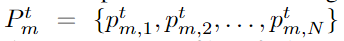 Handover cost:
The remaining model hasn’t been transmitted
Model size
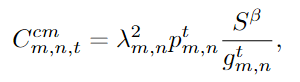 The constant transmission power of S2S communication.
Payoff for attending the FL process:
 The payoff depend of the global model accuracy and is proportion to device’s contribution.
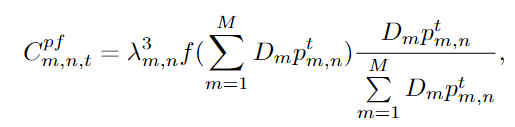 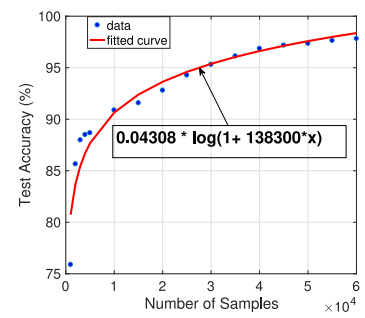 A compensate term
Data quantity that model owner k has
The profit is shared by all devices
[Speaker Notes: 5G networks are the next generation of mobile internet connectivity, offering faster speeds and more reliable connections on smartphones and other devices than ever before. Smart city as a benefit of 5G.

IoT has shown a great potential in our life and work, which is enabling to a smart world. e.g., smart home, smart shopping and smart library. However, the smart world requires a continuous reduction of the energy consumption.]
Joint Server-Selection and Hand-over Design Mechansim
Problem formulation: An evolutionary game for workers to select clusters
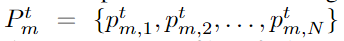 Dynamics of the satellites:
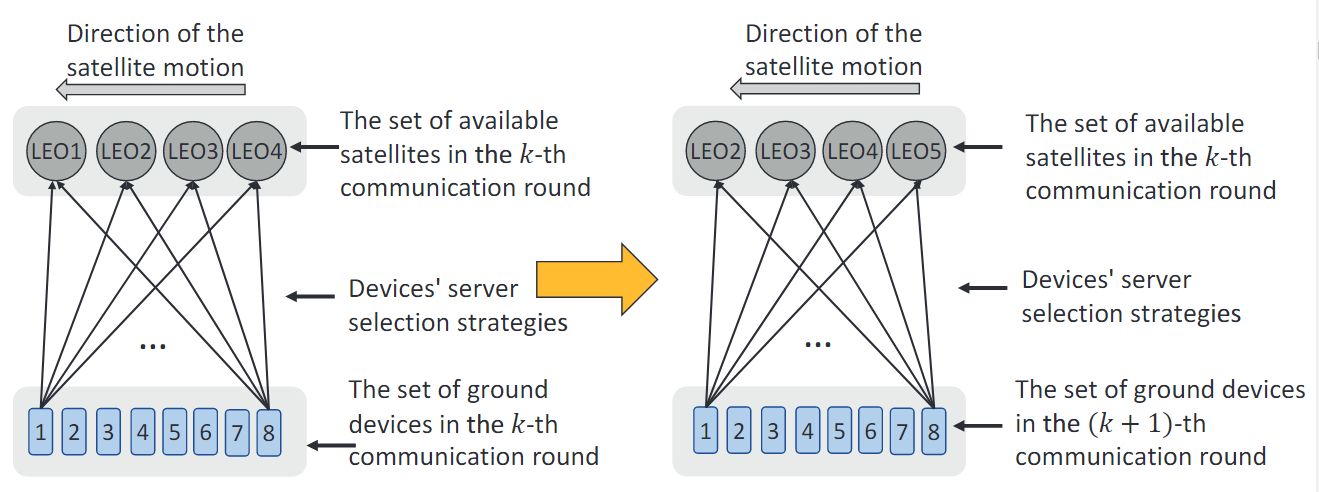 We use a bipartite graph to represent satellite selection strategy.
Satellite selection strategy
Device set
Available satellite set
[Speaker Notes: 5G networks are the next generation of mobile internet connectivity, offering faster speeds and more reliable connections on smartphones and other devices than ever before. Smart city as a benefit of 5G.

IoT has shown a great potential in our life and work, which is enabling to a smart world. e.g., smart home, smart shopping and smart library. However, the smart world requires a continuous reduction of the energy consumption.]
Joint Server-Selection and Hand-over Design Mechansim
Reduce the communication cost and handover cost, and maximize devices payoff for attending the FL process
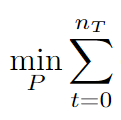 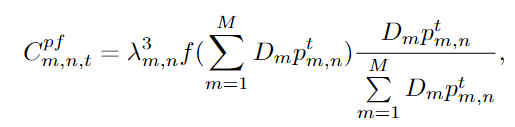 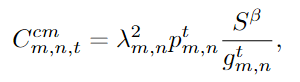 FL global accuracy as the payoff from the server 𝑛
Handover cost
Communication cost
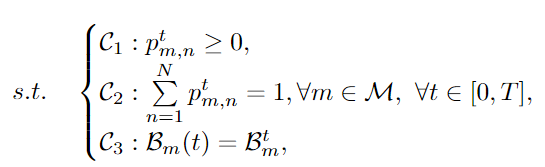 Satellites’ mobility.
[Speaker Notes: 5G networks are the next generation of mobile internet connectivity, offering faster speeds and more reliable connections on smartphones and other devices than ever before. Smart city as a benefit of 5G.

IoT has shown a great potential in our life and work, which is enabling to a smart world. e.g., smart home, smart shopping and smart library. However, the smart world requires a continuous reduction of the energy consumption.]
Mean-field Evolutionary Approach:
Devices Server-Selection Strategy graph
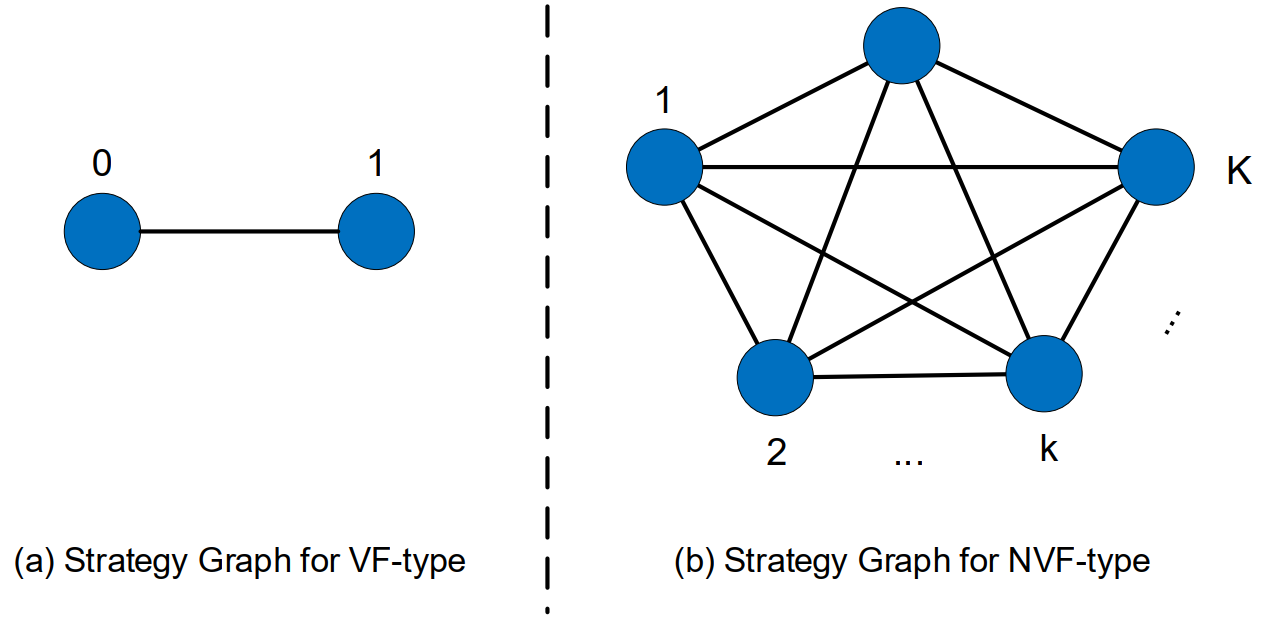 Vertices: Devices’ server-selection strategies in the strategy set
Edges: form an edge if one device can switch from one strategy to the other
Strategy Space: state space is all available mixed strategies of the players
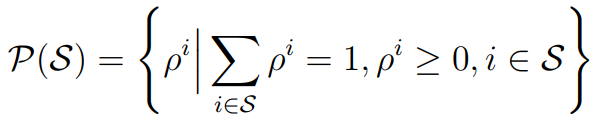 1-d Graph
Fully Connected Graph
The probability to select strategy i
Fokker-Plank Equation:
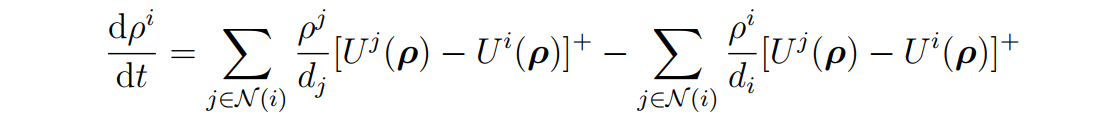 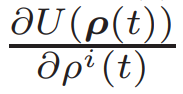 degree
[Speaker Notes: 5G networks are the next generation of mobile internet connectivity, offering faster speeds and more reliable connections on smartphones and other devices than ever before. Smart city as a benefit of 5G.

IoT has shown a great potential in our life and work, which is enabling to a smart world. e.g., smart home, smart shopping and smart library. However, the smart world requires a continuous reduction of the energy consumption.]
Simulation Results
Convergence Analysis:
Scalability Analysis:
100 mobile devices and 10 satellites
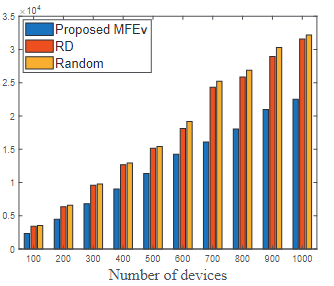 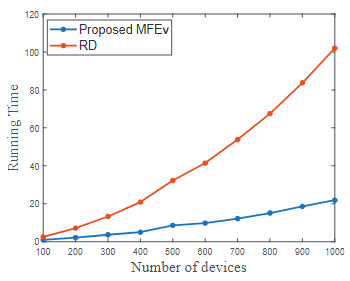 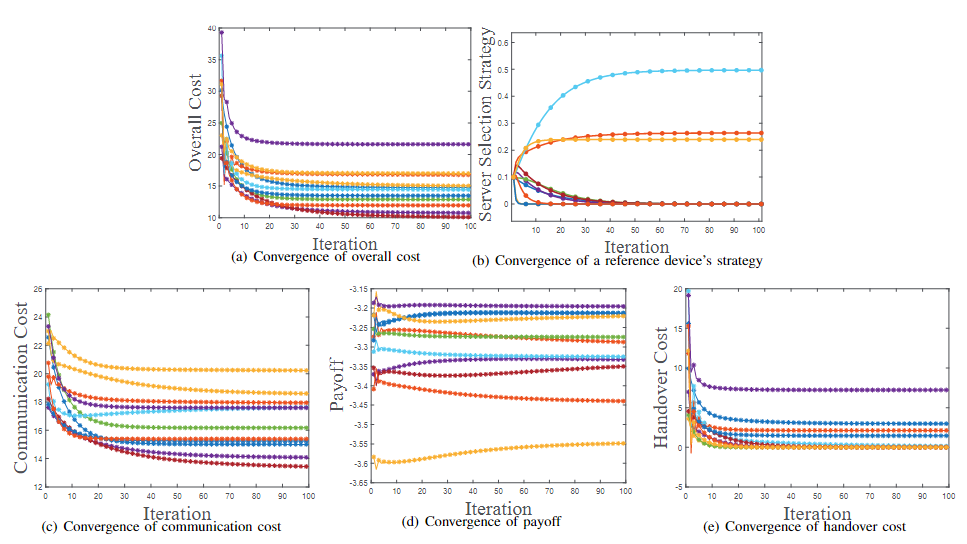 Code running time comparison
Optimized costs comparison
StarLink Simulator:
Performance Analysis:
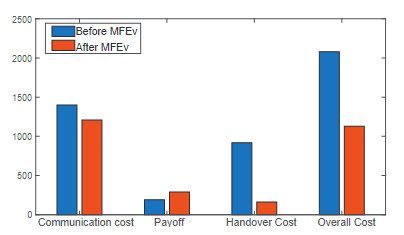 Outline
Introduction
Game Theory vs Mean Field Game
Mathematical Foundations
Application I: Evolutionary Neural Architecture Search with Mean Field Game Selection Mechanism
Application II: Joint Server Selection and Handover Design for Satellite-Based Federated Learning Using Mean-field Evolutionary Approach
Application III: Mean Field Game Guided Deep Reinforcement Learning for Task Placement in Cooperative Multi-access Edge Computing
Conclusion
Intelligent Mobile Edging
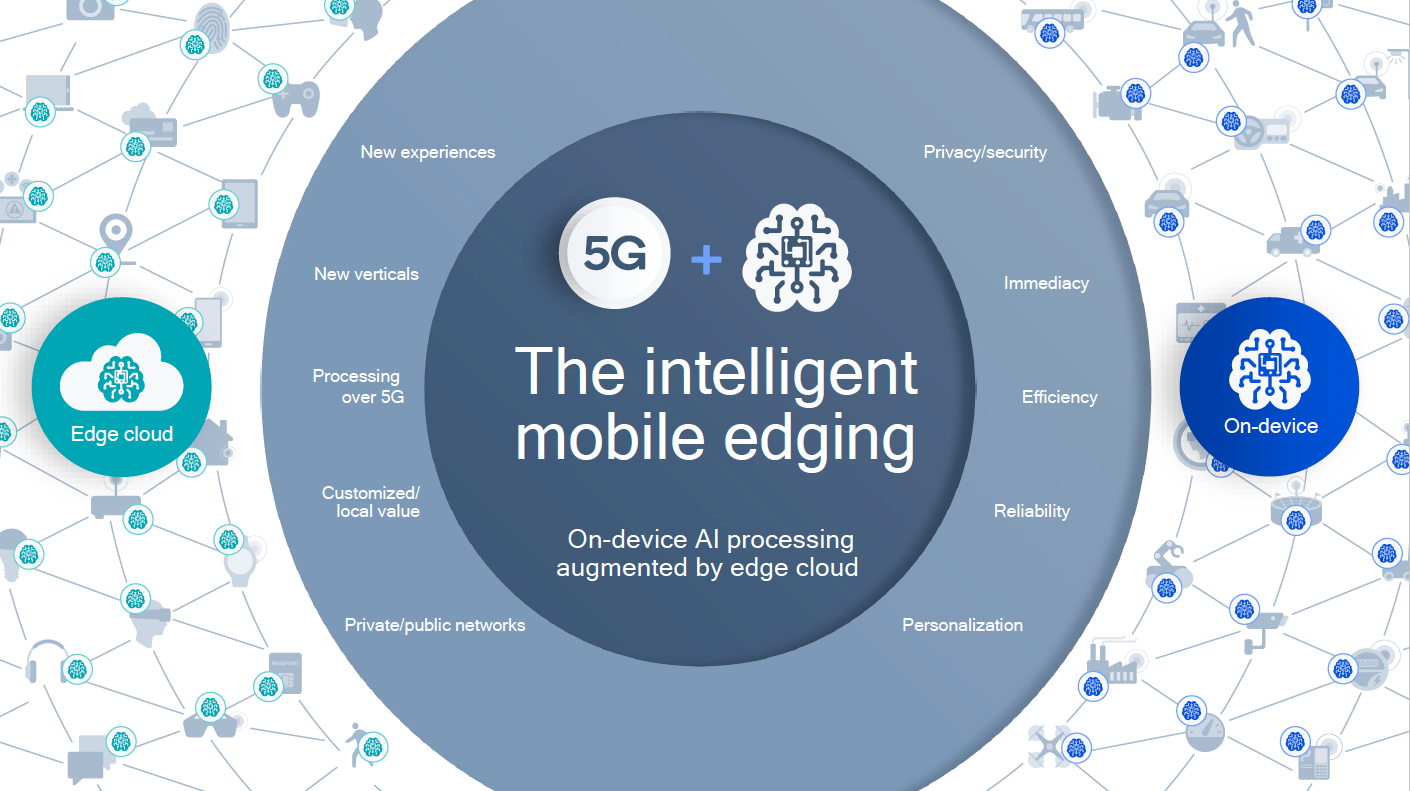 Mobile Networks 
(5G, 6G, Wi-Fi…)
Artificial Intelligence (Machine Learning)
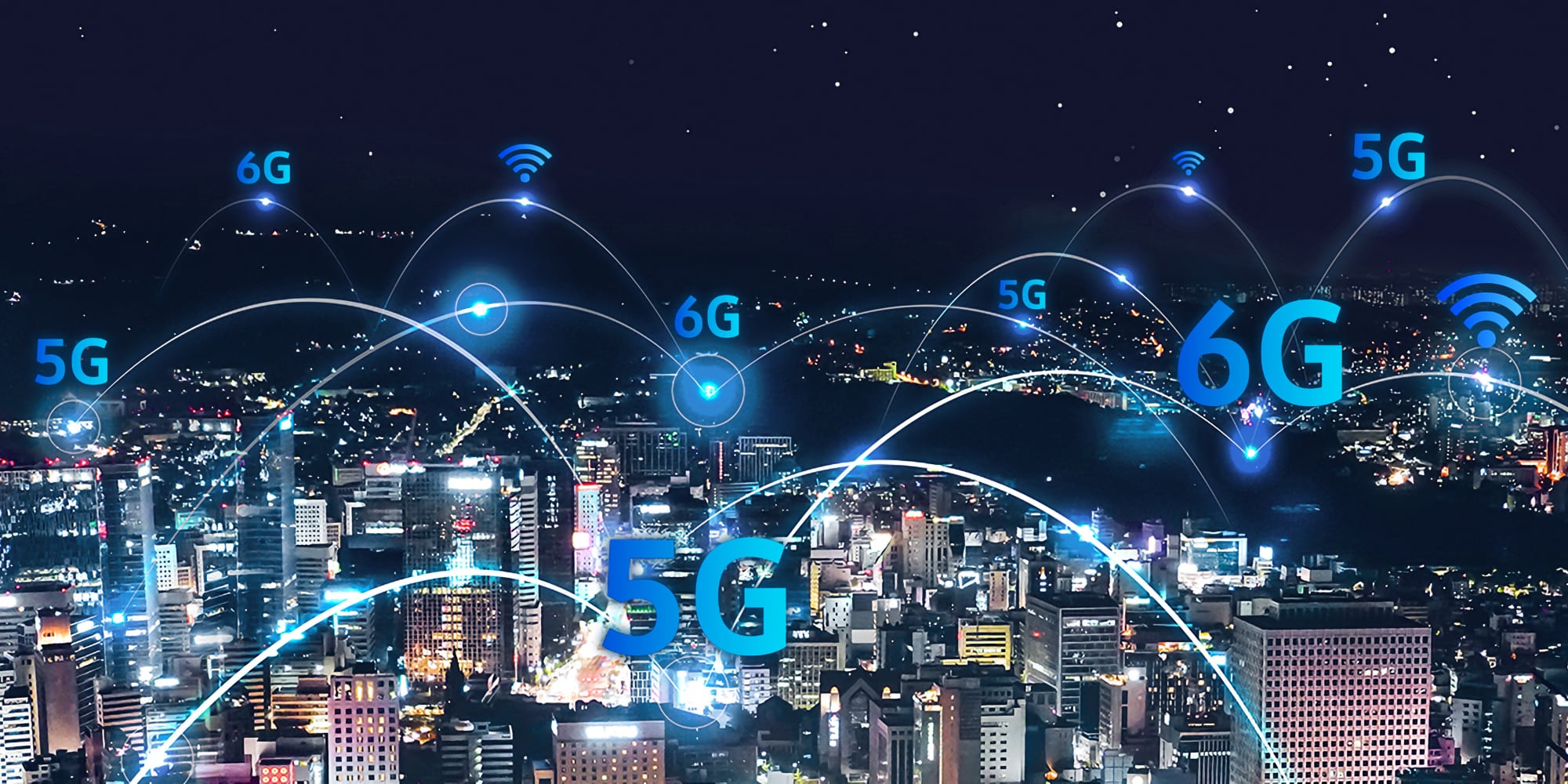 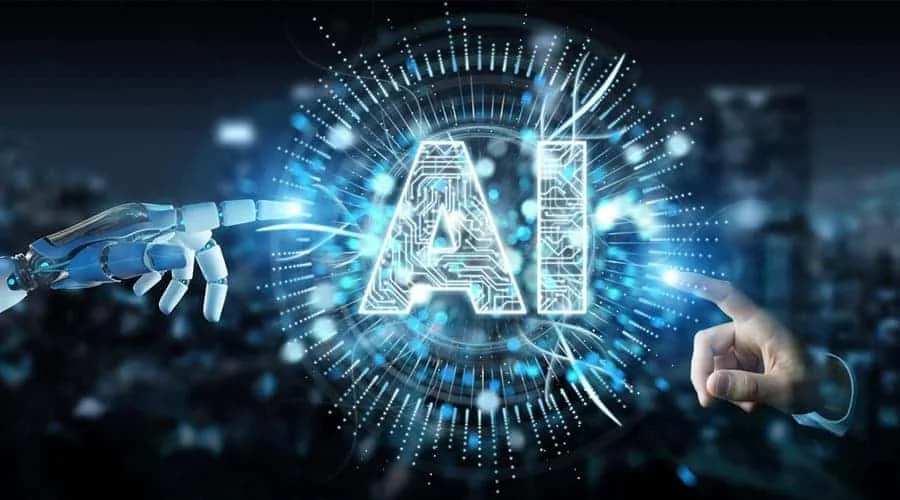 [Speaker Notes: 5G networks are the next generation of mobile internet connectivity, offering faster speeds and more reliable connections on smartphones and other devices than ever before. Smart city as a benefit of 5G.

IoT has shown a great potential in our life and work, which is enabling to a smart world. e.g., smart home, smart shopping and smart library. However, the smart world requires a continuous reduction of the energy consumption.]
Resource Allocation in MEC
System Overview
The multi-access edge computing system consists of edge servers and mobile users (e.g. cars)
Edge servers (discrete strategy set)
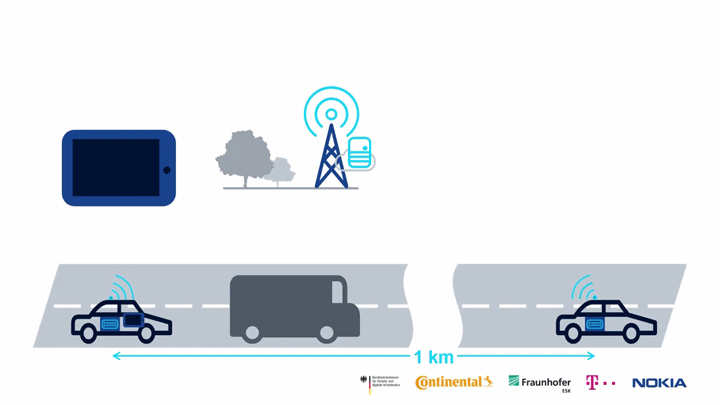 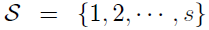 b)   Mobile users (players)
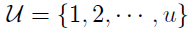 c)   Response time of server j
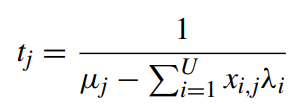 total load
service rate
d)   Energy consumption of server j
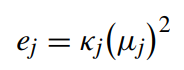 MEC for autonomous-driving vehicles
[Speaker Notes: 5G networks are the next generation of mobile internet connectivity, offering faster speeds and more reliable connections on smartphones and other devices than ever before. Smart city as a benefit of 5G.

IoT has shown a great potential in our life and work, which is enabling to a smart world. e.g., smart home, smart shopping and smart library. However, the smart world requires a continuous reduction of the energy consumption.]
Resource Allocation in MEC
System Overview
Resource allocation optimization in MEC system
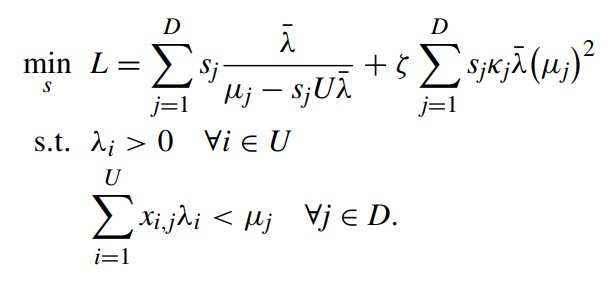 Target: Minimize the total expected response time and energy consumption by adjusting the distribution of  jobs on servers.
Stability requirement: the serving capacity of each server should be 
larger than the total load
[Speaker Notes: 5G networks are the next generation of mobile internet connectivity, offering faster speeds and more reliable connections on smartphones and other devices than ever before. Smart city as a benefit of 5G.

IoT has shown a great potential in our life and work, which is enabling to a smart world. e.g., smart home, smart shopping and smart library. However, the smart world requires a continuous reduction of the energy consumption.]
Reinforcement Learning Framework
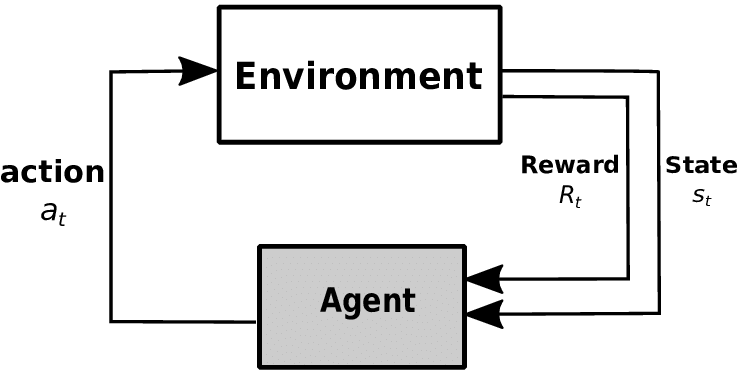 RL is a general-purpose framework for decision-making
RL is for an agent with the capacity to act
Each action influences the agent's future state
Success is measured by a scalar reward signal
Goal: select actions to maximize long term reward
[Speaker Notes: 5G networks are the next generation of mobile internet connectivity, offering faster speeds and more reliable connections on smartphones and other devices than ever before. Smart city as a benefit of 5G.

IoT has shown a great potential in our life and work, which is enabling to a smart world. e.g., smart home, smart shopping and smart library. However, the smart world requires a continuous reduction of the energy consumption.]
Reinforcement Learning Framework
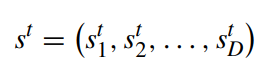 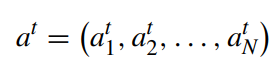 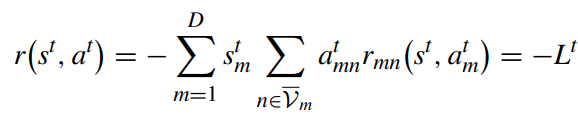 [Speaker Notes: 5G networks are the next generation of mobile internet connectivity, offering faster speeds and more reliable connections on smartphones and other devices than ever before. Smart city as a benefit of 5G.

IoT has shown a great potential in our life and work, which is enabling to a smart world. e.g., smart home, smart shopping and smart library. However, the smart world requires a continuous reduction of the energy consumption.]
Deep Deterministic Policy Gradient
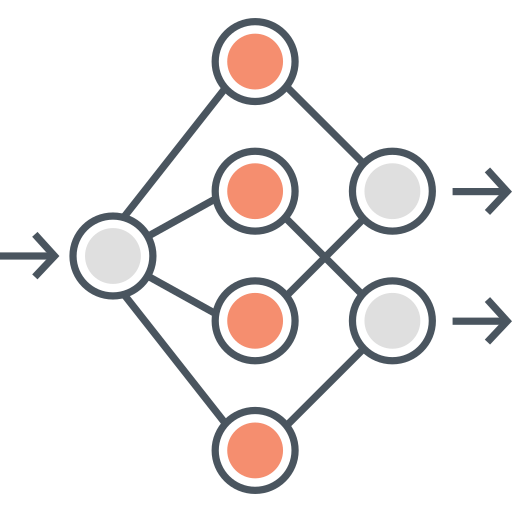 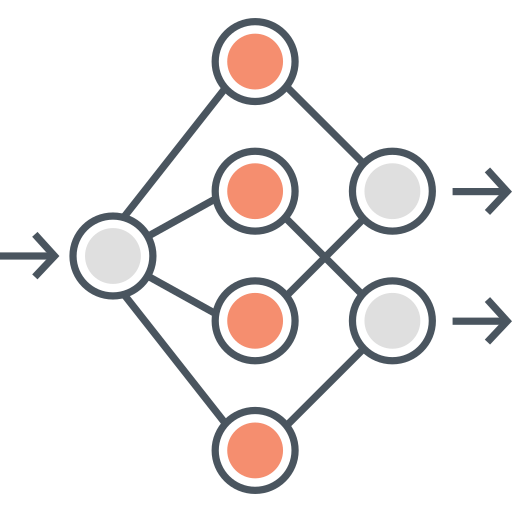 Critic Network: trained with 
standard Q-learning
Actor Network: trained to maximize Q
[Speaker Notes: 5G networks are the next generation of mobile internet connectivity, offering faster speeds and more reliable connections on smartphones and other devices than ever before. Smart city as a benefit of 5G.

IoT has shown a great potential in our life and work, which is enabling to a smart world. e.g., smart home, smart shopping and smart library. However, the smart world requires a continuous reduction of the energy consumption.]
Deep Deterministic Policy Gradient
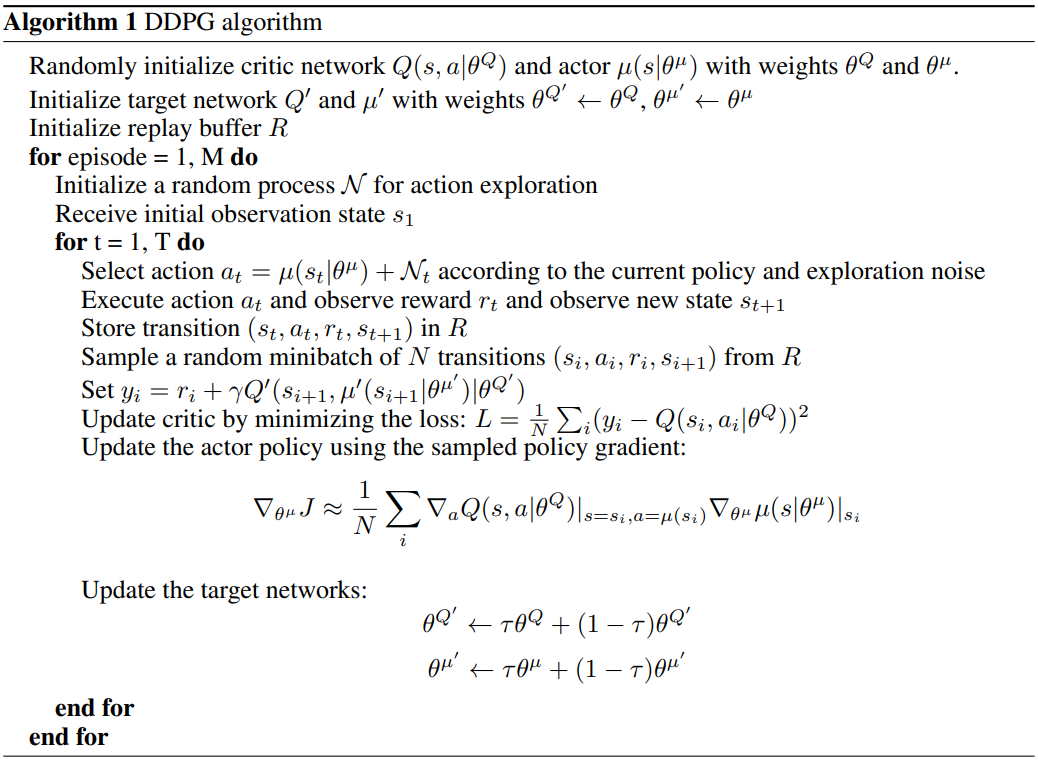 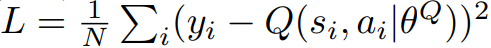 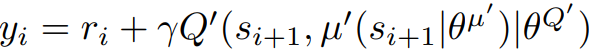 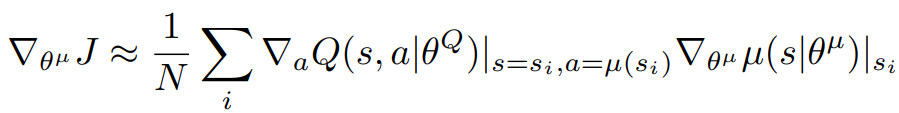 [Speaker Notes: 5G networks are the next generation of mobile internet connectivity, offering faster speeds and more reliable connections on smartphones and other devices than ever before. Smart city as a benefit of 5G.

IoT has shown a great potential in our life and work, which is enabling to a smart world. e.g., smart home, smart shopping and smart library. However, the smart world requires a continuous reduction of the energy consumption.]
MFG-guided Deep Deterministic Policy Gradient
[Speaker Notes: 5G networks are the next generation of mobile internet connectivity, offering faster speeds and more reliable connections on smartphones and other devices than ever before. Smart city as a benefit of 5G.

IoT has shown a great potential in our life and work, which is enabling to a smart world. e.g., smart home, smart shopping and smart library. However, the smart world requires a continuous reduction of the energy consumption.]
MFG-guided Deep Deterministic Policy Gradient
Original DDPG
MFG-guided DDPG
Policy
Policy
MFG value
Target value
Value
Function
Value
Function
state
state
MFG
action
action
reward
reward
MEC Environment
MEC Environment
[Speaker Notes: 5G networks are the next generation of mobile internet connectivity, offering faster speeds and more reliable connections on smartphones and other devices than ever before. Smart city as a benefit of 5G.

IoT has shown a great potential in our life and work, which is enabling to a smart world. e.g., smart home, smart shopping and smart library. However, the smart world requires a continuous reduction of the energy consumption.]
MFG-guided Deep Deterministic Policy Gradient
Compute the accurate target action with MFG
the action is the change of the population distribution on a given server
the discrete Fokker-Planck equation can compute the action




      where F(j) is the potential of sever j to reduce the response time
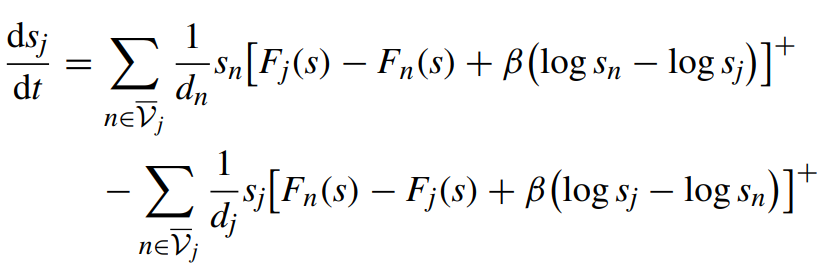 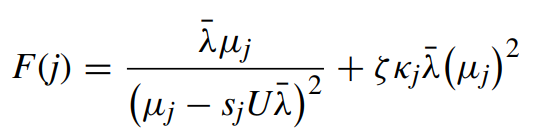 [Speaker Notes: 5G networks are the next generation of mobile internet connectivity, offering faster speeds and more reliable connections on smartphones and other devices than ever before. Smart city as a benefit of 5G.

IoT has shown a great potential in our life and work, which is enabling to a smart world. e.g., smart home, smart shopping and smart library. However, the smart world requires a continuous reduction of the energy consumption.]
MFG-guided Deep Deterministic Policy Gradient
Compute the accurate target action with MFG
the discrete Fokker-Planck equation can compute the action
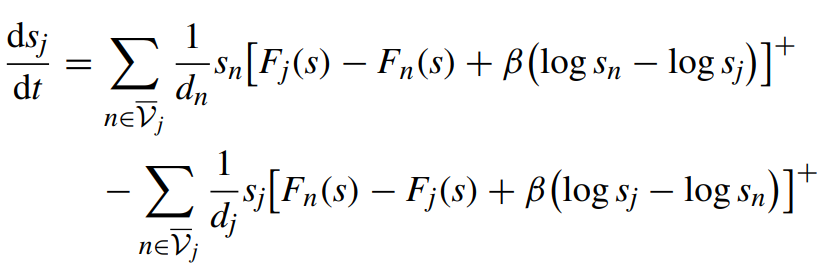 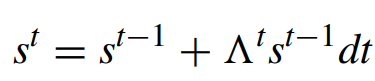 target action!
[Speaker Notes: 5G networks are the next generation of mobile internet connectivity, offering faster speeds and more reliable connections on smartphones and other devices than ever before. Smart city as a benefit of 5G.

IoT has shown a great potential in our life and work, which is enabling to a smart world. e.g., smart home, smart shopping and smart library. However, the smart world requires a continuous reduction of the energy consumption.]
MFG-guided Deep Deterministic Policy Gradient
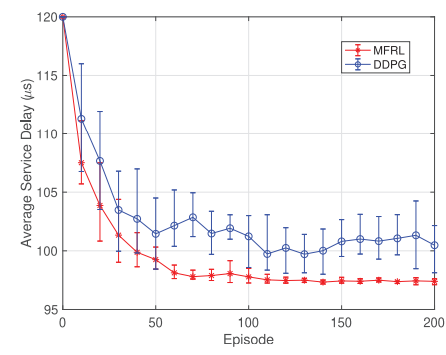 The advantages of the proposed MFG-guided DDPG
real-time resource allocation 
faster and stable convergence than traditional DDPG
less computation and storage cost than traditional DDPG
[Speaker Notes: 5G networks are the next generation of mobile internet connectivity, offering faster speeds and more reliable connections on smartphones and other devices than ever before. Smart city as a benefit of 5G.

IoT has shown a great potential in our life and work, which is enabling to a smart world. e.g., smart home, smart shopping and smart library. However, the smart world requires a continuous reduction of the energy consumption.]
Conclusion
Mean-field Game is a powerful tool to study the behavior of a large populations distributed system. In today’s topic, we discussed Mean-field Games with Artificial Intelligence field applications in distributed systems, and introduce three applications.




Based on the applications, we summarized MFG advantages:
Evolutionary Neural Architecture Search with Mean Field Game Selection Mechanism
Joint Server Selection and Handover Design for Satellite-Based Federated Learning Using Mean-field Evolutionary Approach
Mean Field Game Guided Deep Reinforcement Learning for Task Placement in Cooperative Multi-access Edge Computing
Address scalability issue for large-scale population systems by mean-field approximation.
Address agents’ heterogeneity by evolutionary approach.
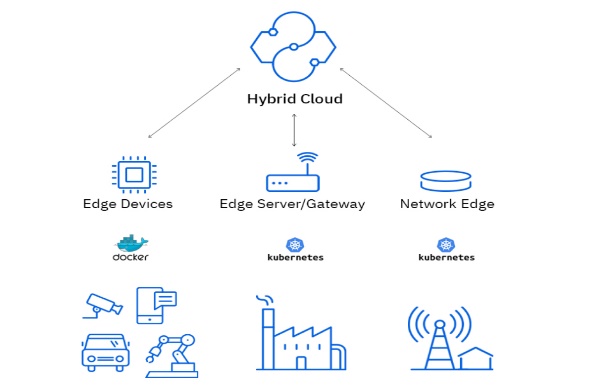 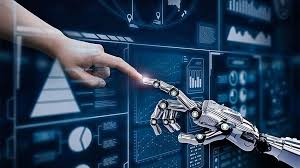 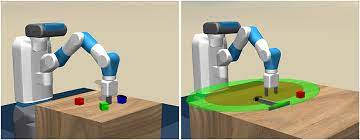 Reinforcement Learning
Federated Learning
Machine Learning
[Speaker Notes: 5G networks are the next generation of mobile internet connectivity, offering faster speeds and more reliable connections on smartphones and other devices than ever before. Smart city as a benefit of 5G.

IoT has shown a great potential in our life and work, which is enabling to a smart world. e.g., smart home, smart shopping and smart library. However, the smart world requires a continuous reduction of the energy consumption.]
Thanks for students and visitors
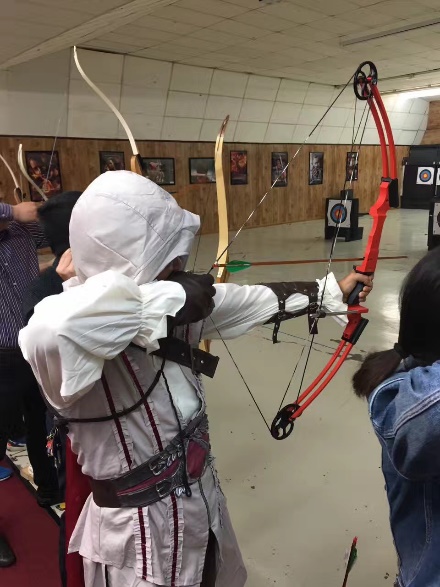 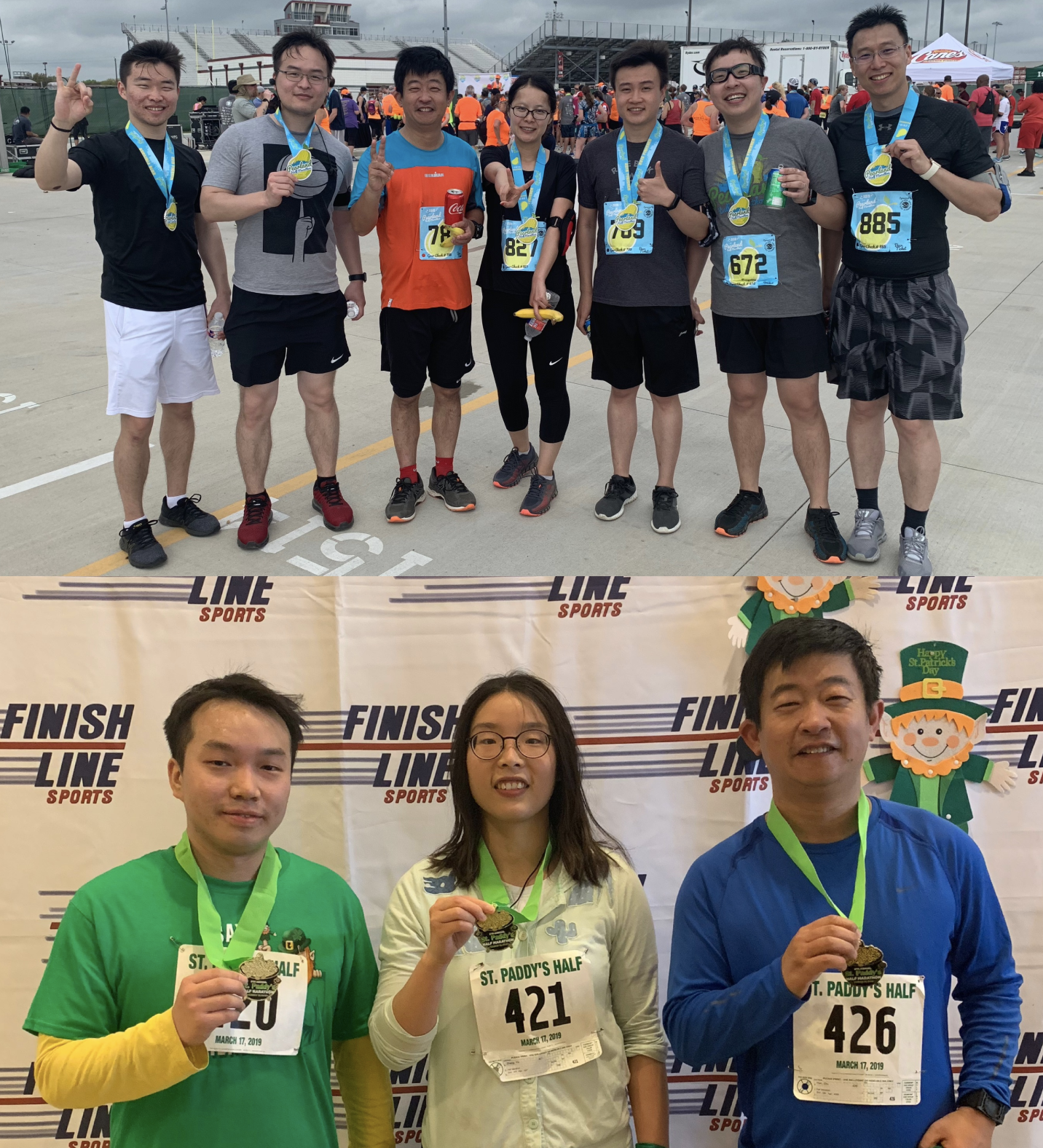 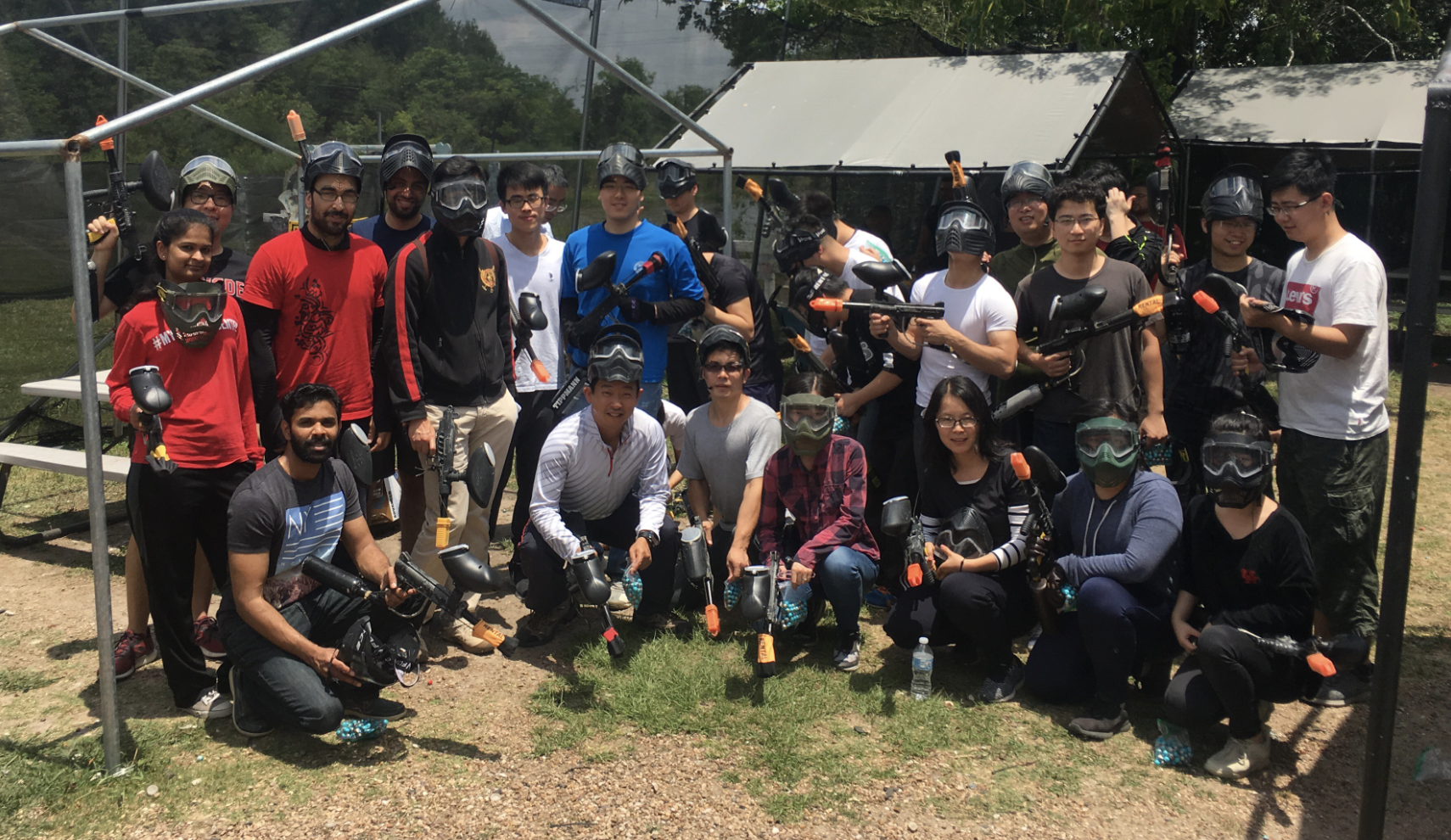 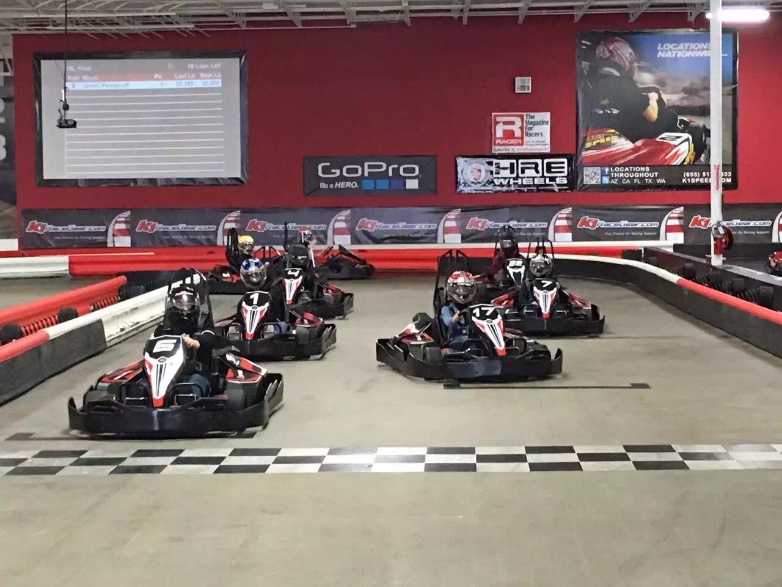 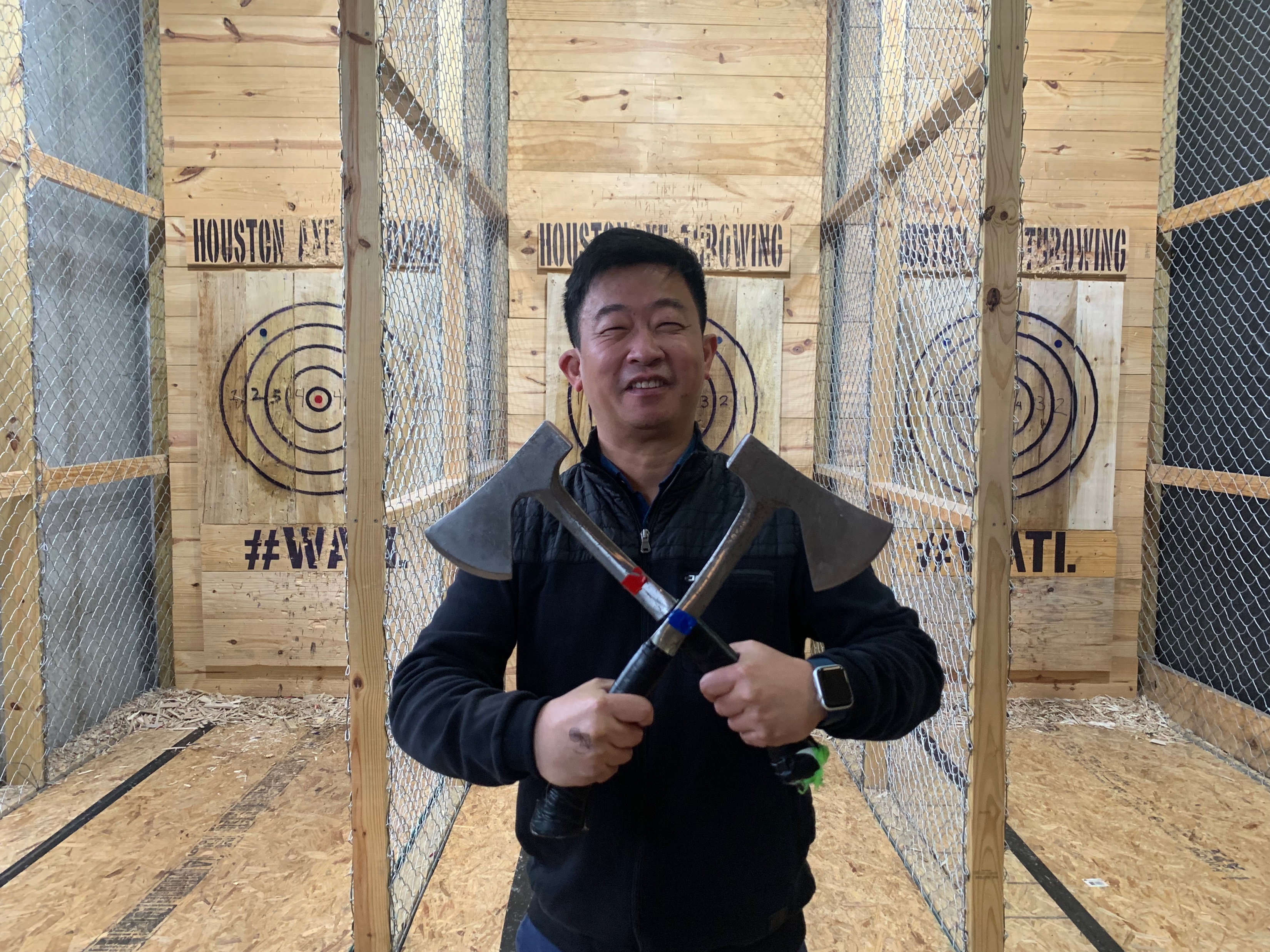 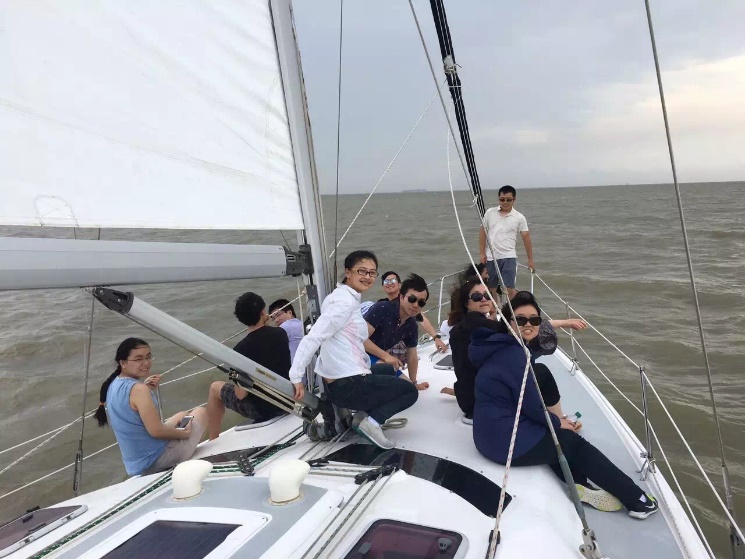 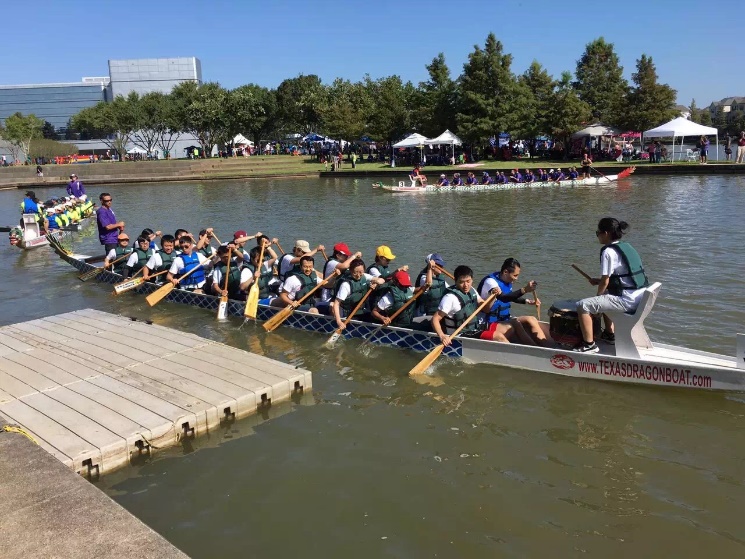 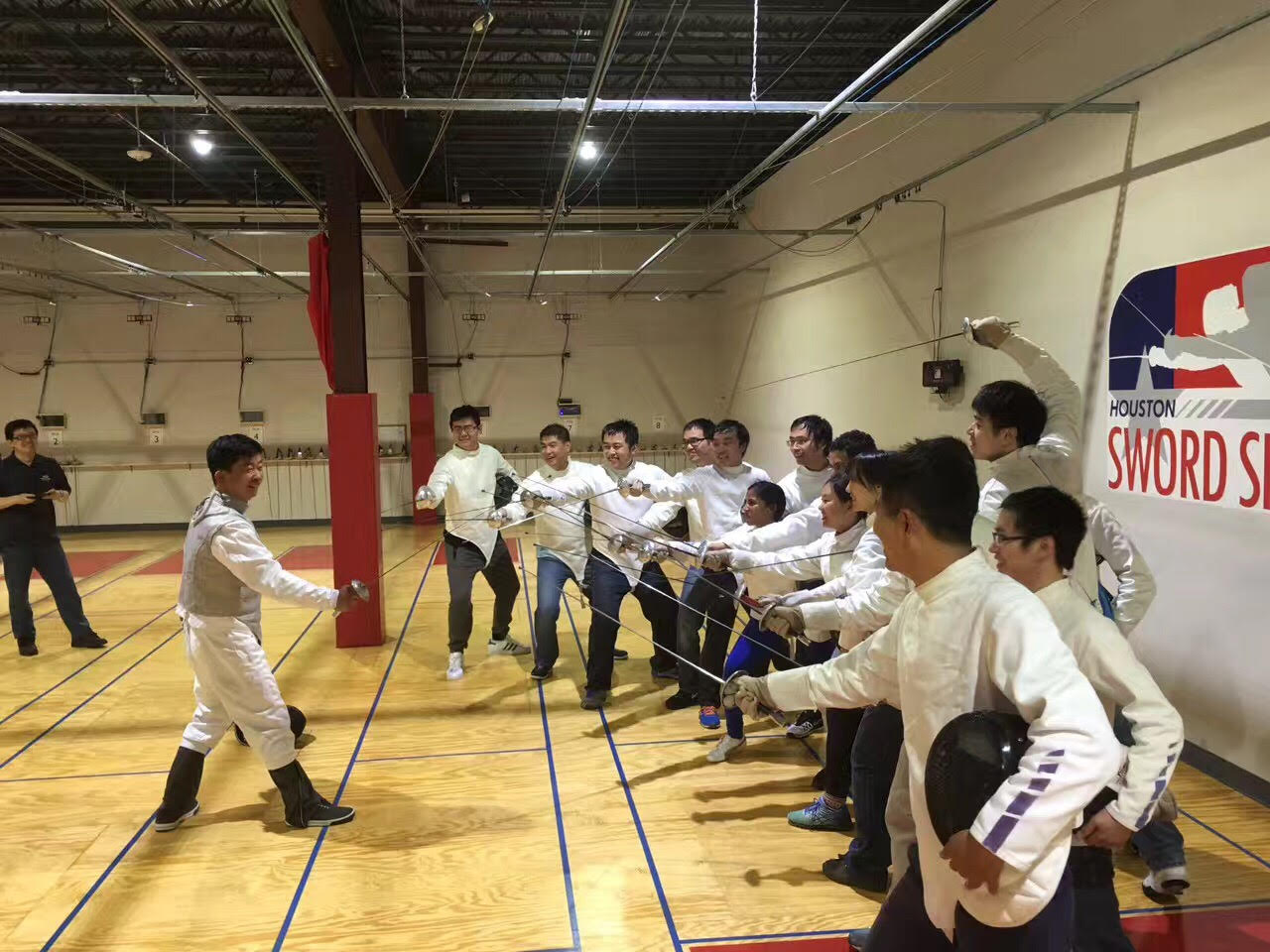 Lab Website: http://wireless.egr.uh.edu/
Personal Website: http://www2.egr.uh.edu/~zhan2/